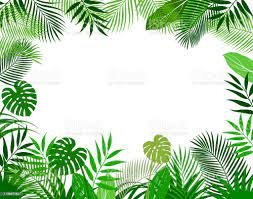 plants
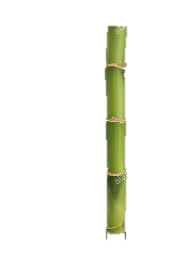 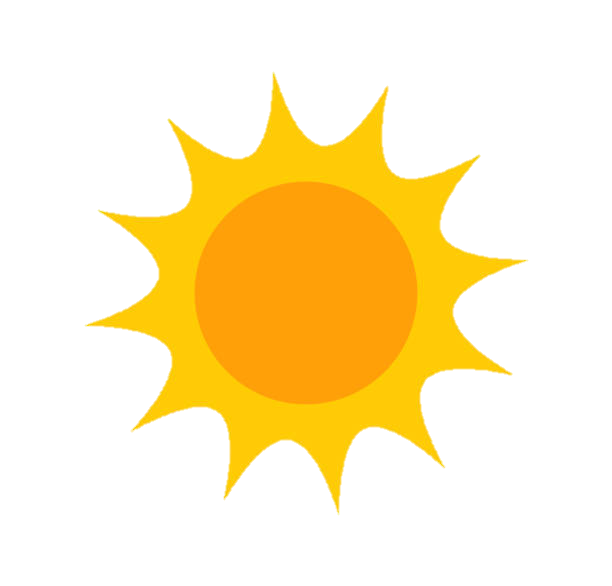 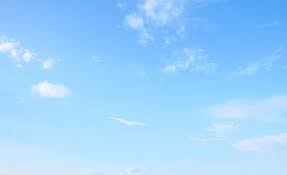 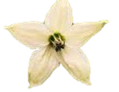 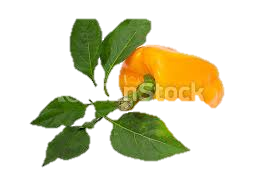 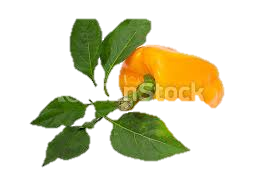 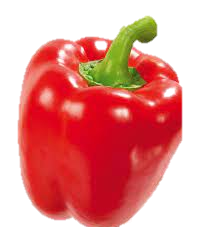 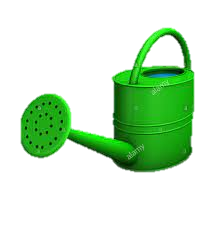 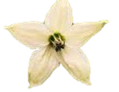 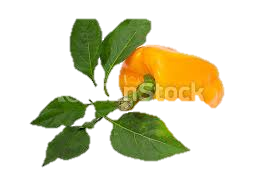 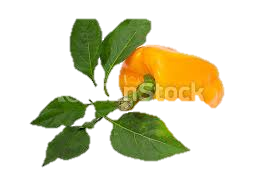 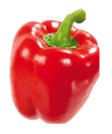 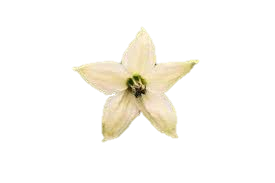 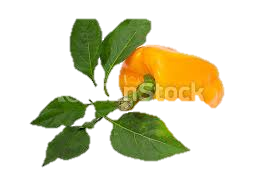 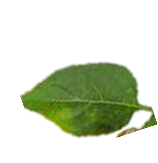 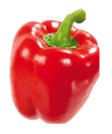 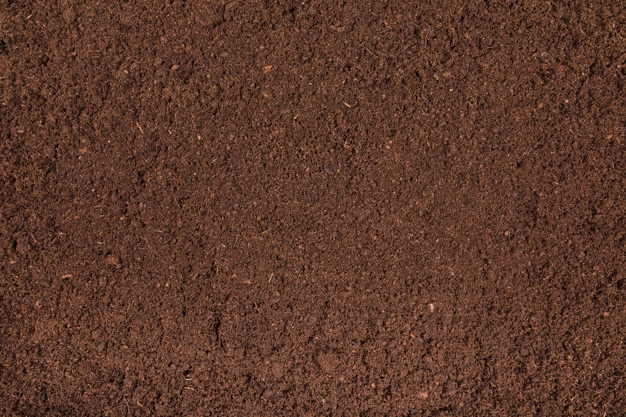 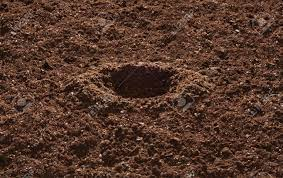 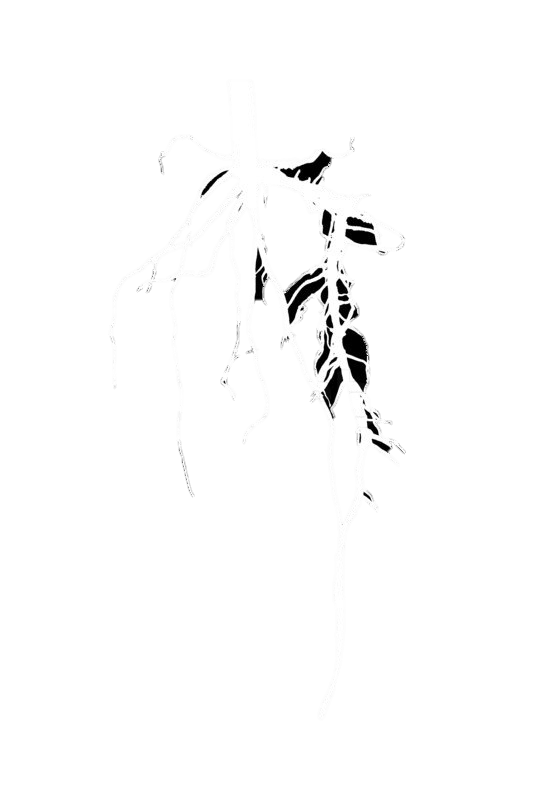 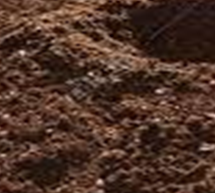 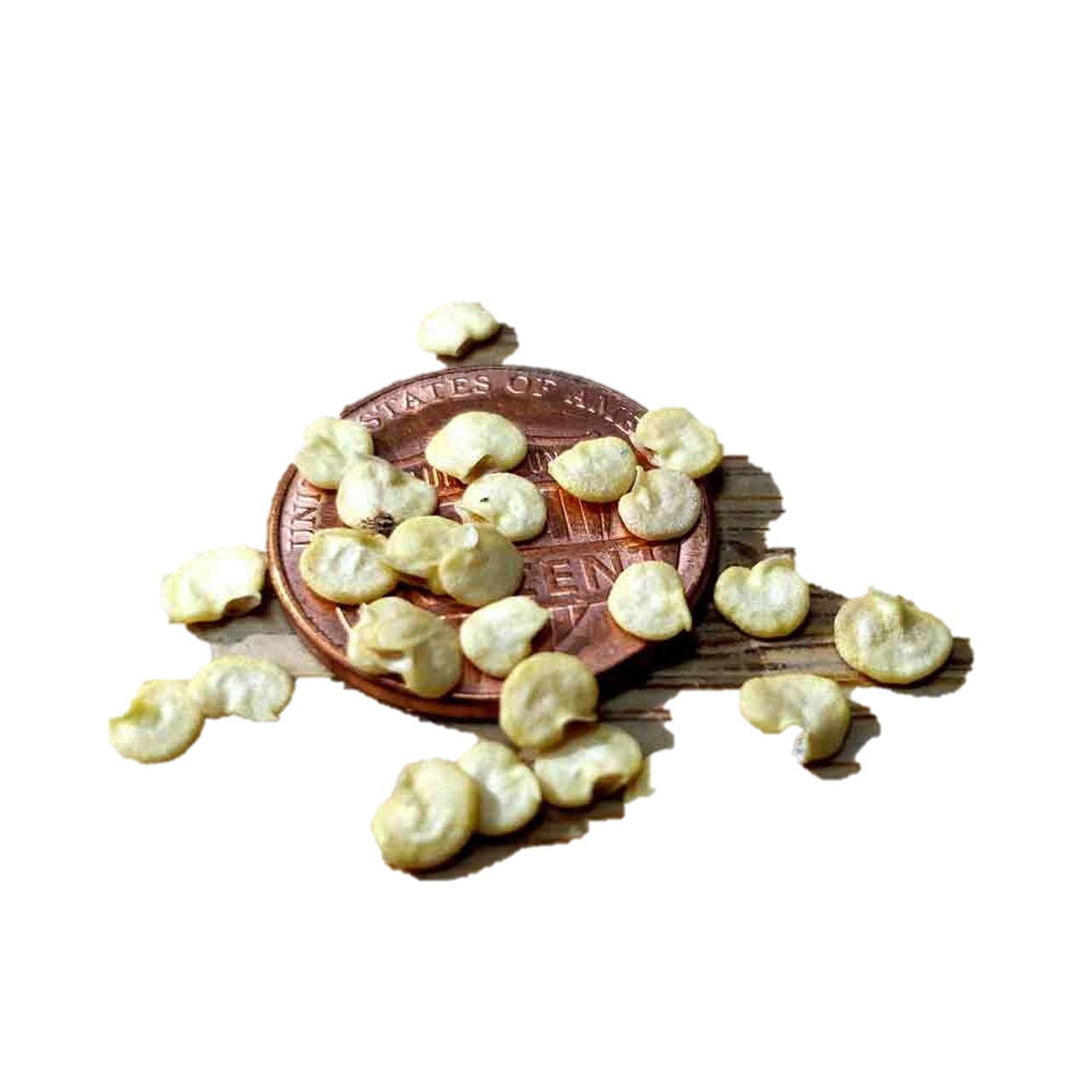 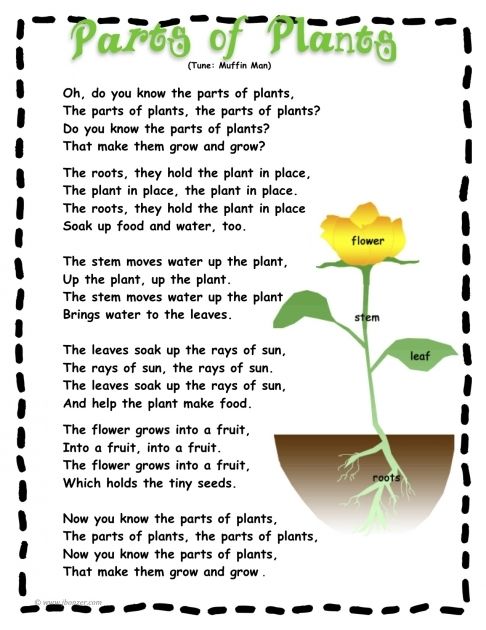 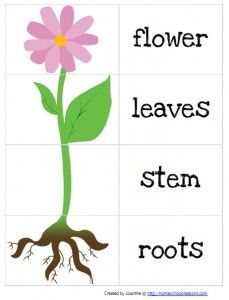